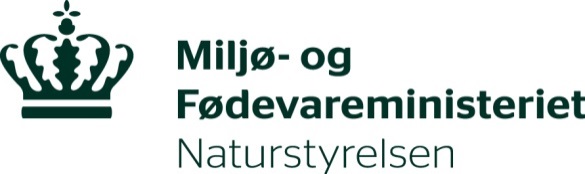 Nordjylland
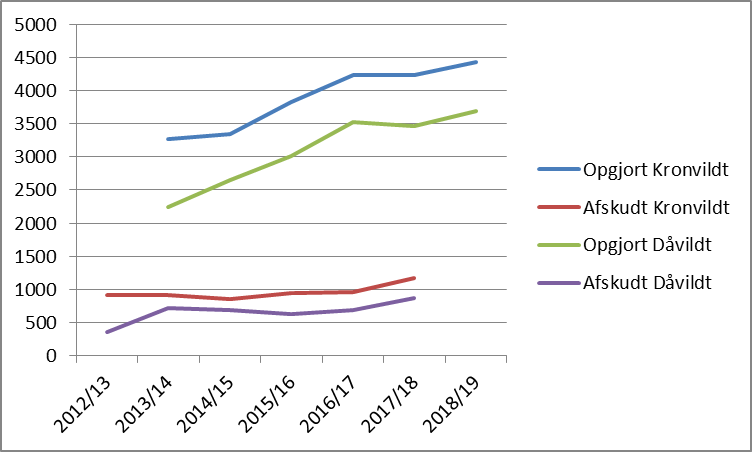 Kilde: DCE og Danmarks jægerforbund
Dias 1 af 9
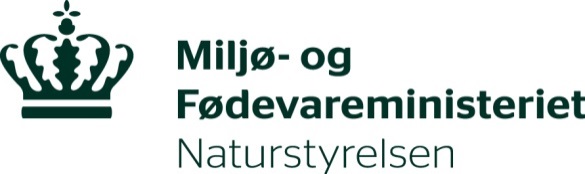 Thisted
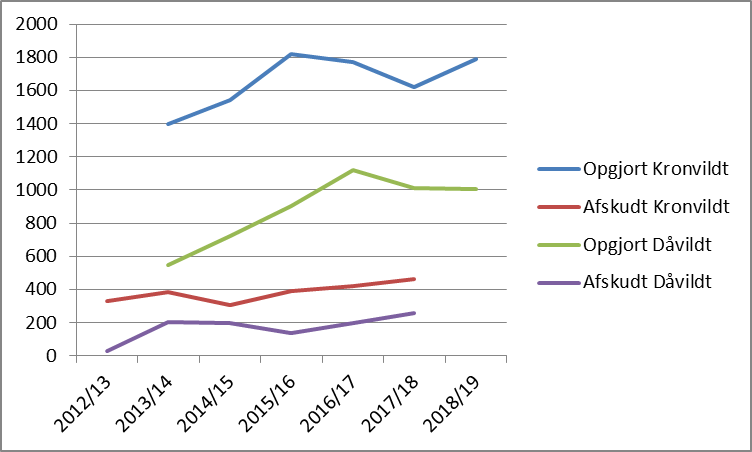 Kilde: DCE og Danmarks jægerforbund
Dias 2 af 9
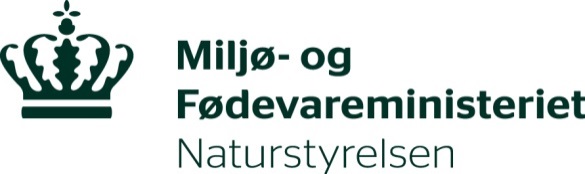 Jammerbugt
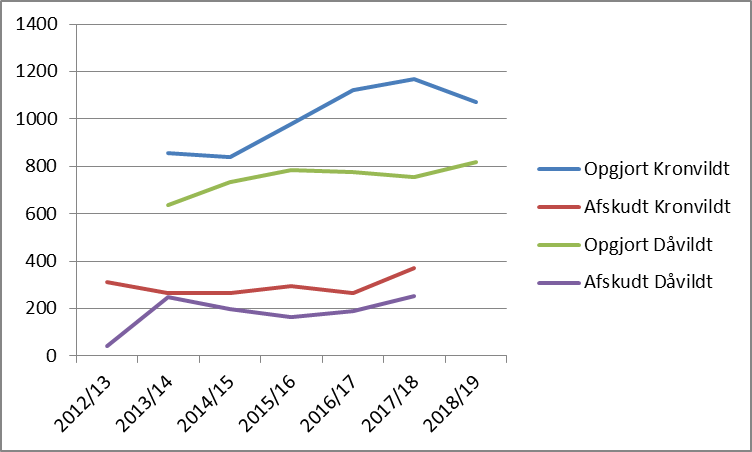 Kilde: DCE og Danmarks jægerforbund
Dias 3 af 9
Øvrige Nordjylland
Frederikshavn-Hjørring-Aalborg-Brønderslev-Morsø Læsø
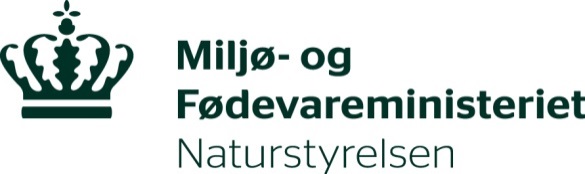 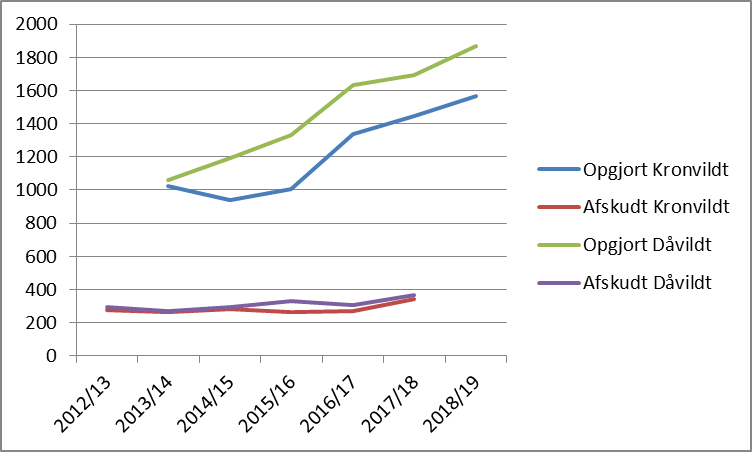 Kilde: DCE og Danmarks jægerforbund
Dias 4 af 9
Sæson 2017/2018
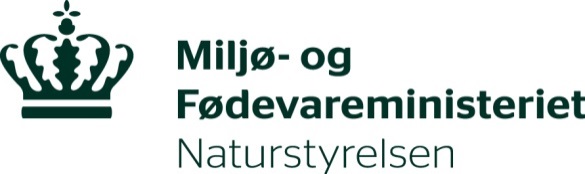 Dias 5 af 9
Kilde: DCE
Sæson 2017/2018
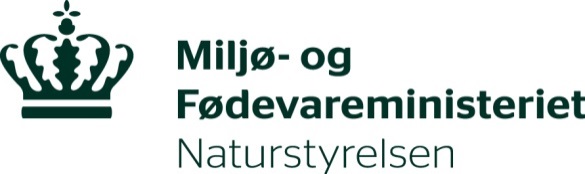 Dias 6 af 9
Kilde: DCE
Område 1 Mors
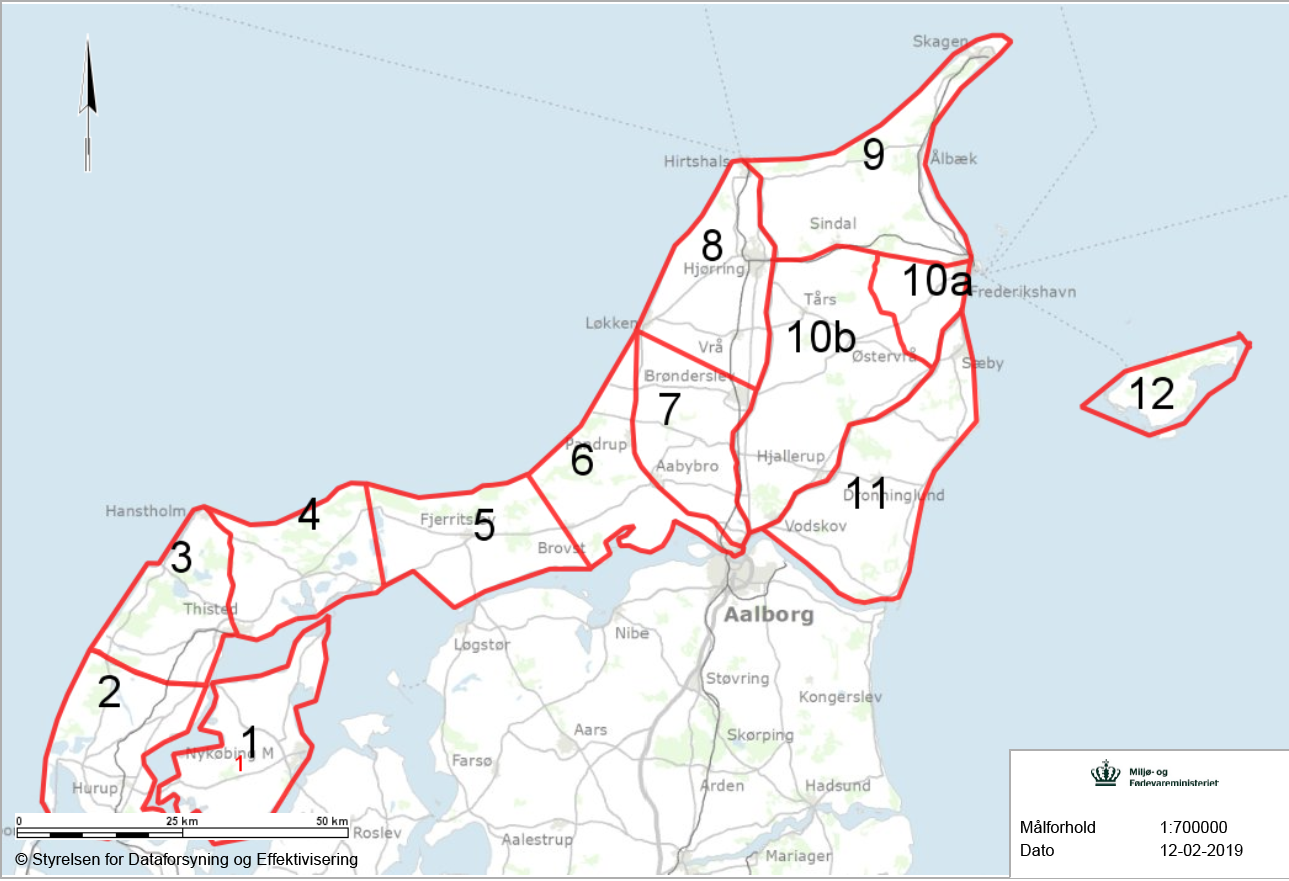 7
Kilde: Tovholdere
Område 2 syd Thy
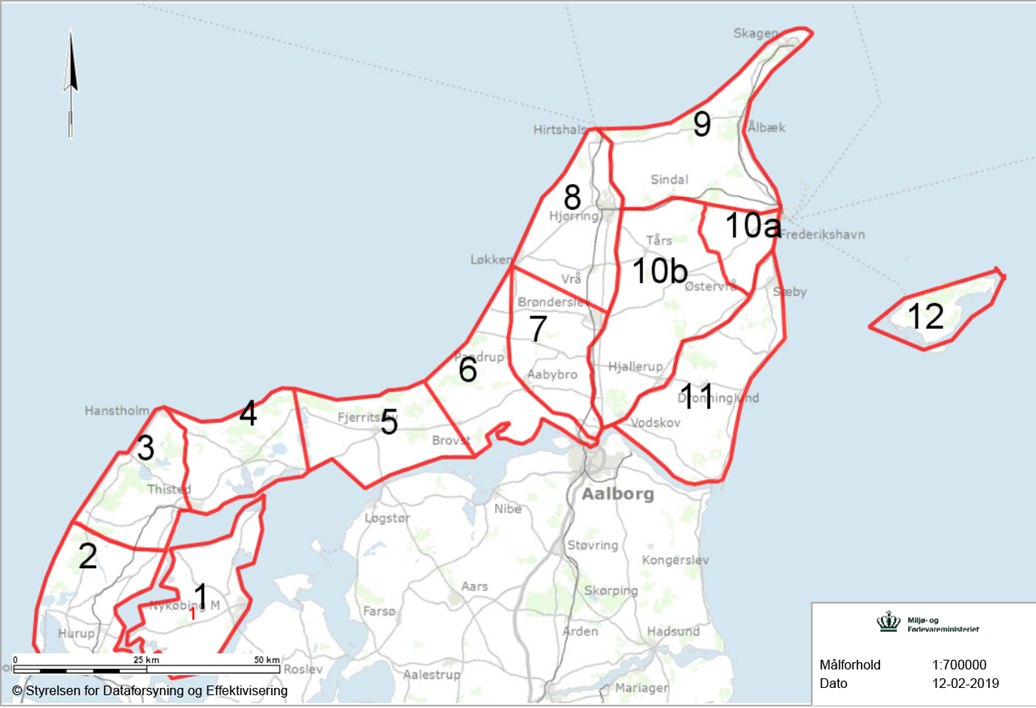 8
Kilde: Tovholder
Område 3 Thisted egnen
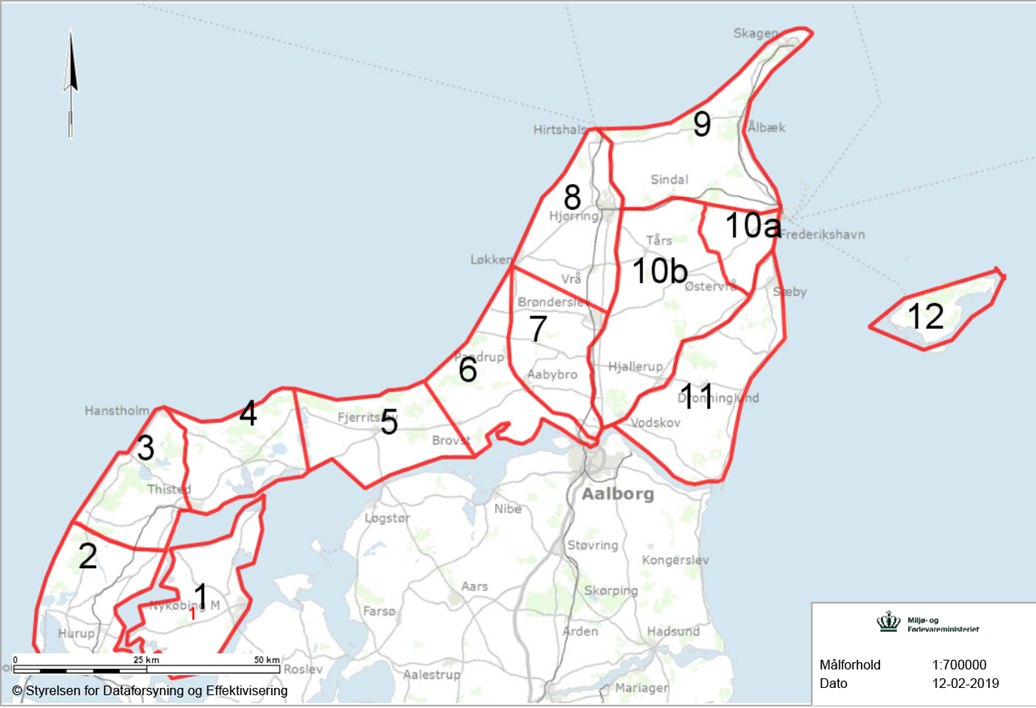 9
Kilde: Tovholdere
Område 4 Østerild egnen
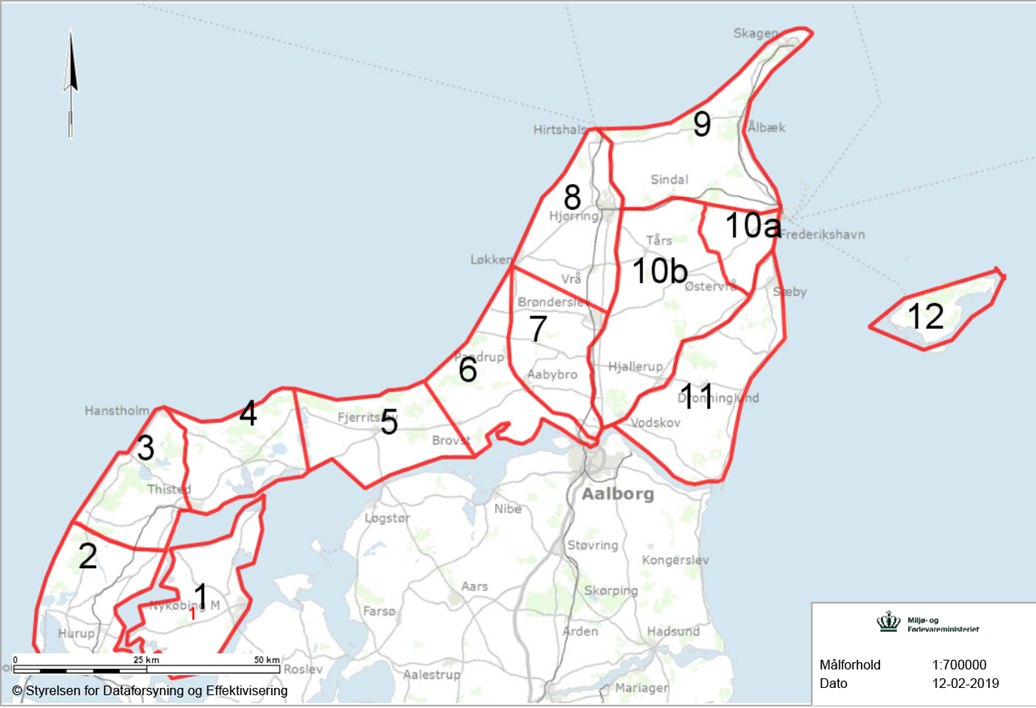 10
Kilde: Tovholdere
Område 5 Fjerritslev egnen
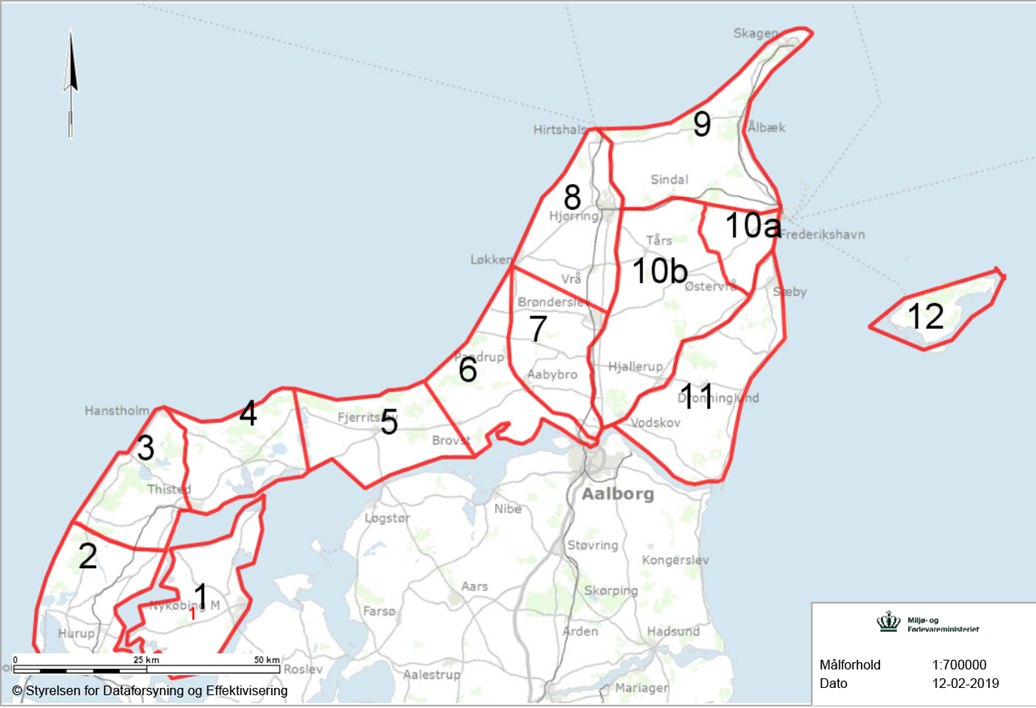 11
Kilde: Tovholdere
Område 6 Pandrup egnen
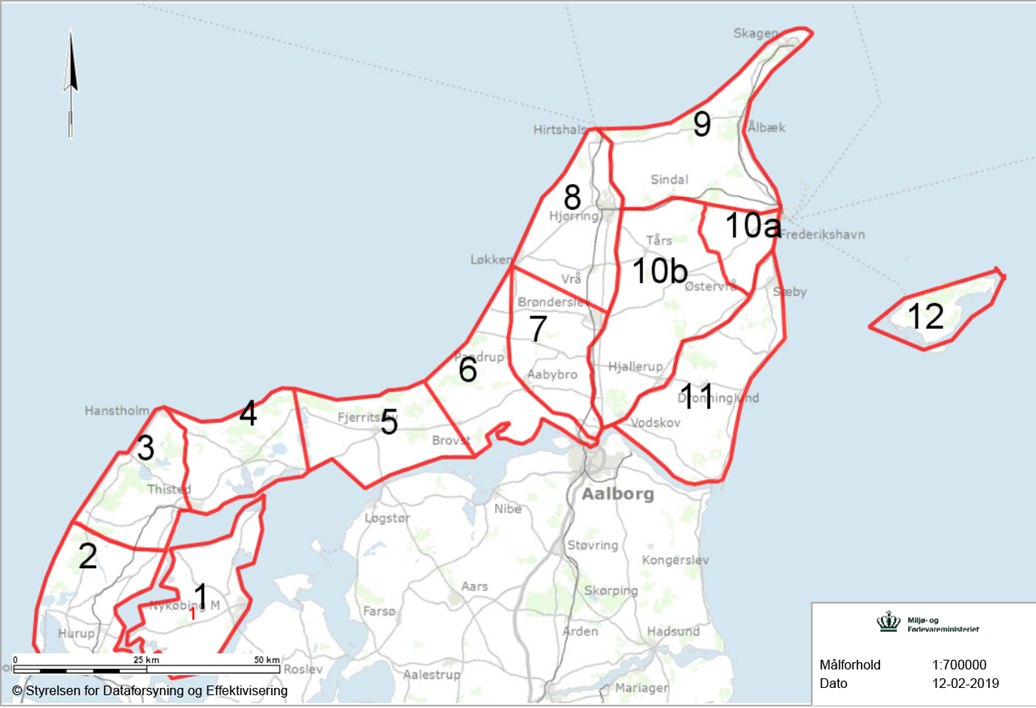 12
Kilde: Tovholdere
Område 7 Brønderslev/Aabybro
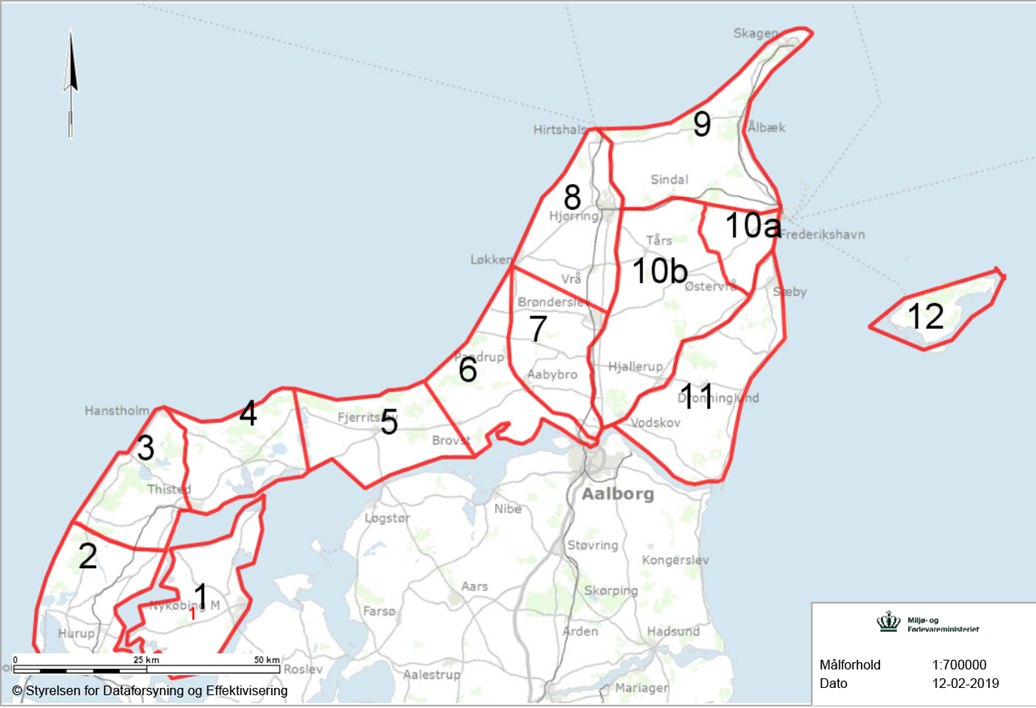 13
Kilde: Tovholdere
Område 8 Vest Vendsyssel
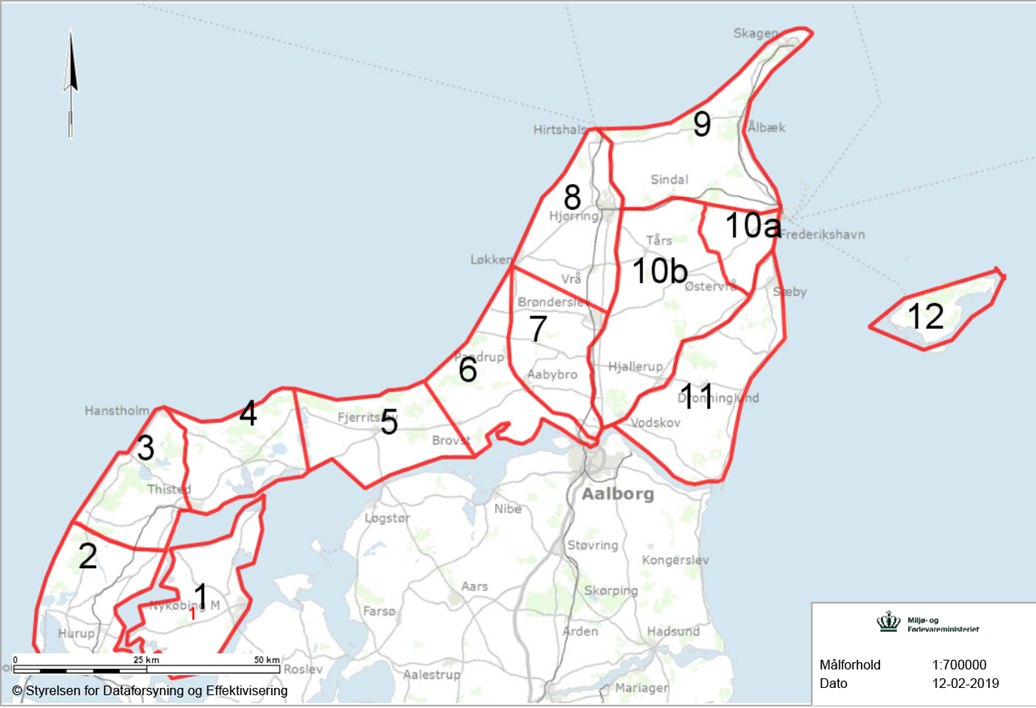 14
Kilde: Tovholdere
Område 9 Nord Vendsyssel
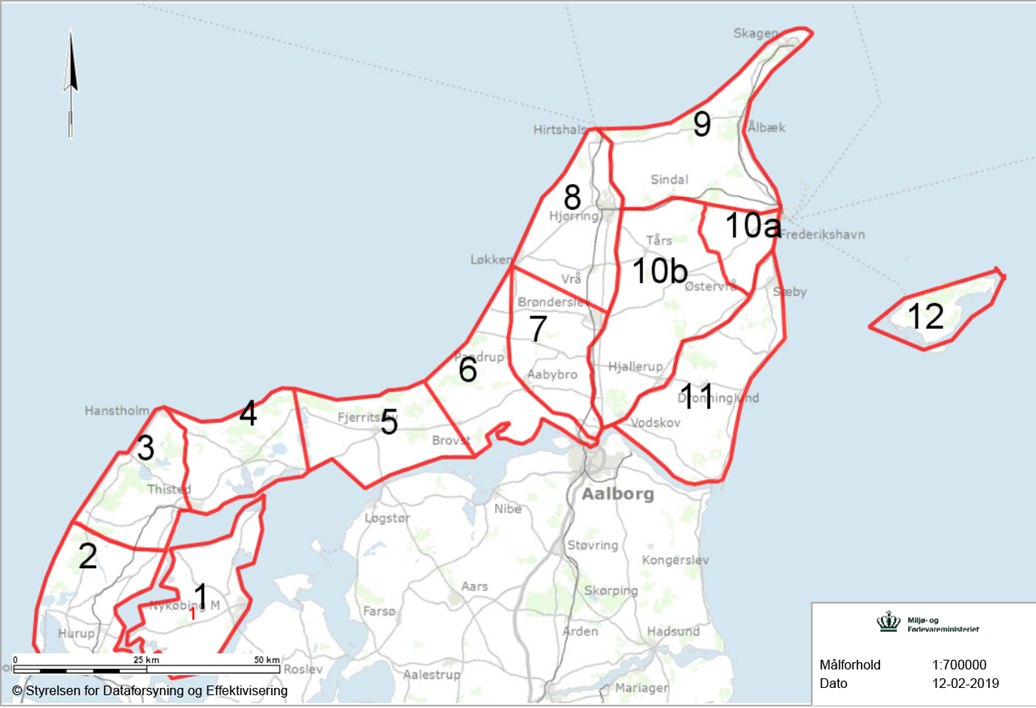 15
Kilde: Tovholdere
Område 10b midt Vendsyssel
* 2014-2017 er området 10 samlet. Fra 2018 er området blevet delt op i a og b
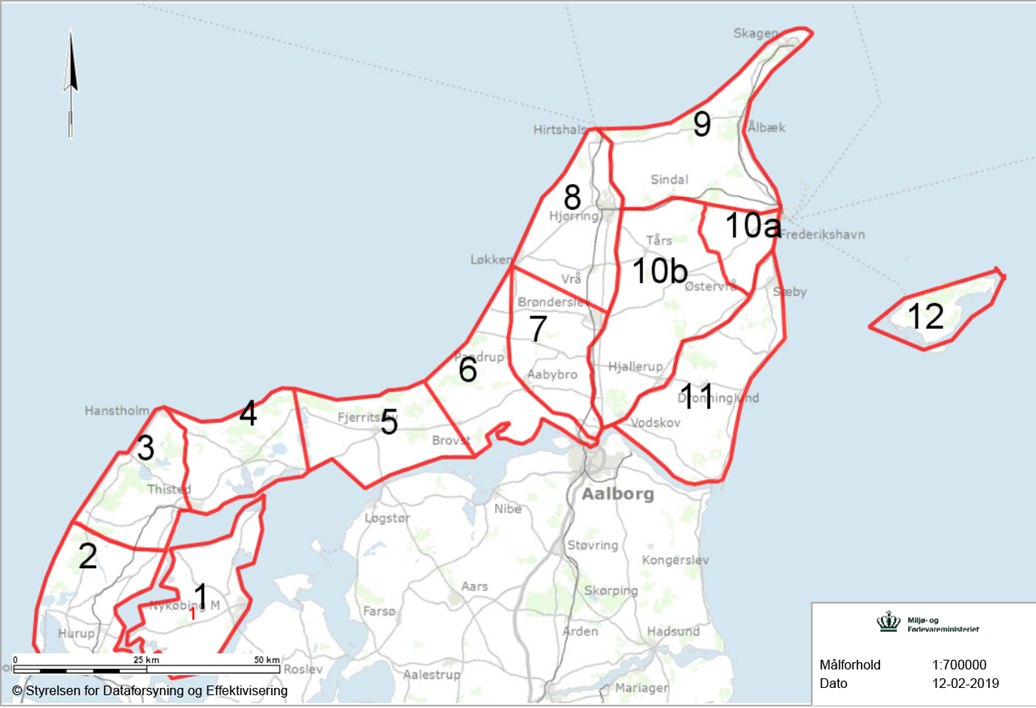 16
Kilde: Tovholdere
Område 10a Frederikshavn egnen
* 2014-2017 er området 10 samlet. Fra 2018 er området blevet delt op i a og b
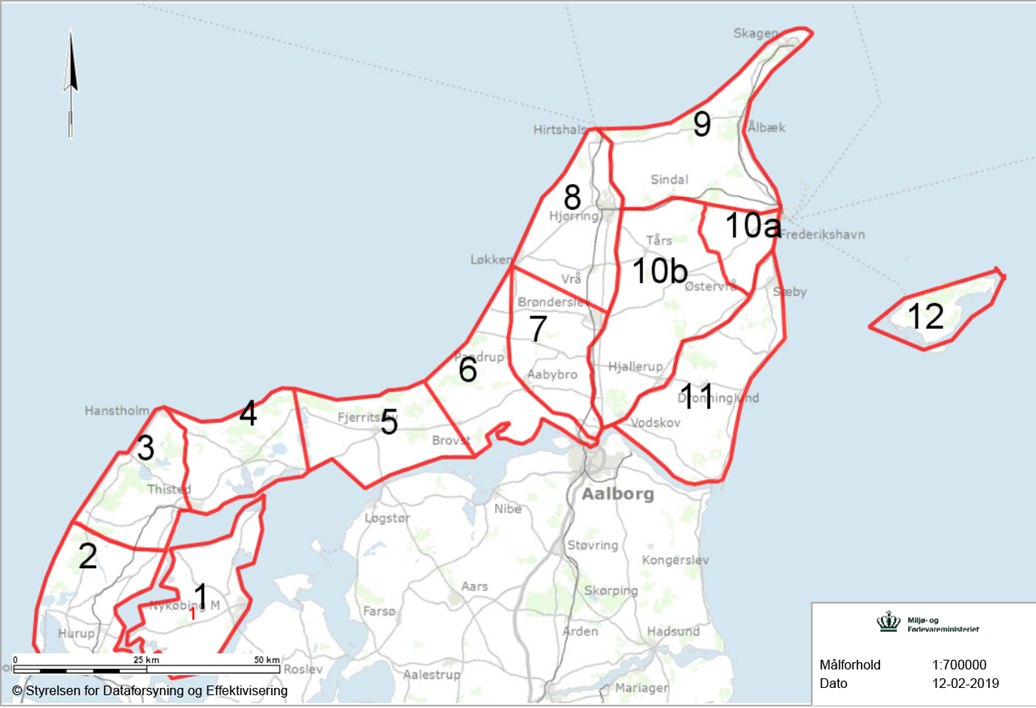 17
Kilde: Tovholdere
Område 11 Dronninglund egnen
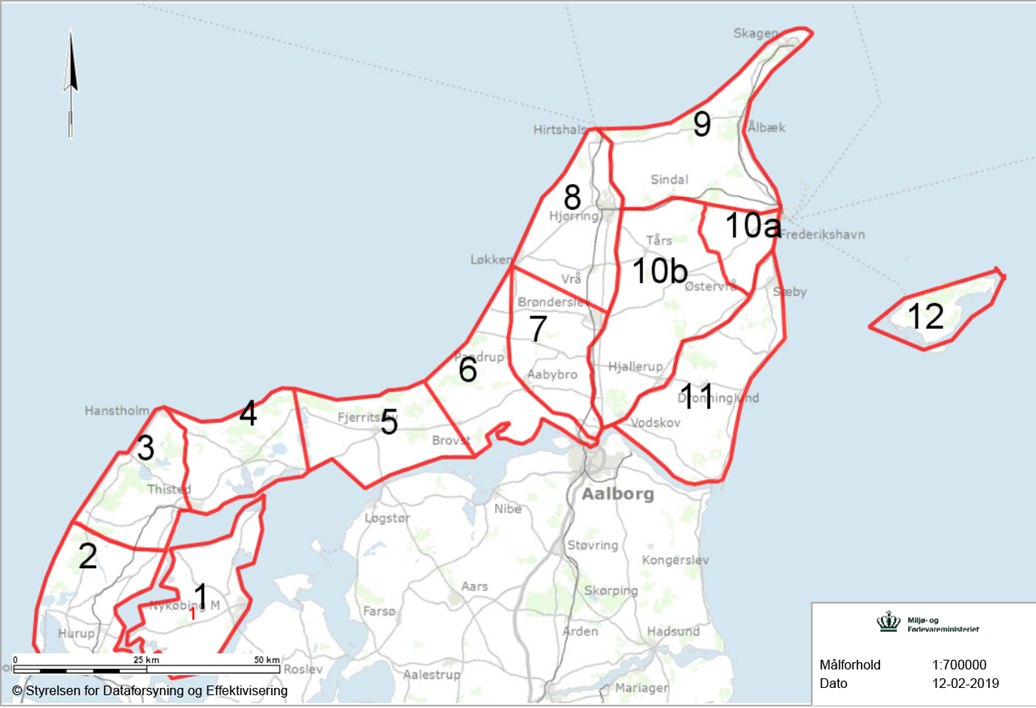 18
Kilde: Tovholdere
Område 12 Læsø
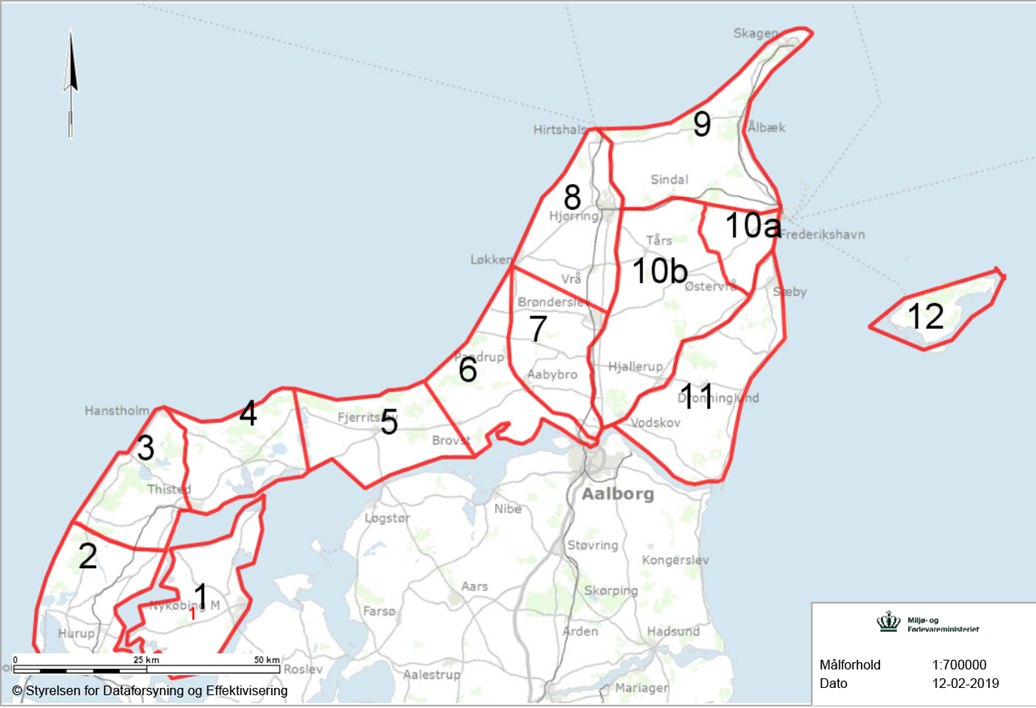 19
Kilde: Tovholder